September 24, 2020
Covid-19 AND Used Equipment Market
Ed Sullivan Jr
Territory Manager
Northern VA & Southwest MD
703-963-9113
esullivan@ritchiebros.com
[Speaker Notes: Thank everyone being here today
Special thank you to HCCA, Ken Garison and Ashley Hutson

Goal todays presentation to answer most common question 
“How is used equipment market”  What are we seeing” “How has COVID impacted our business” 

We will also discuss why we are seeing what we are seeing 

My hope is that you can take overview and apply I to your fleet decision making and budgeting as we approach the new year]
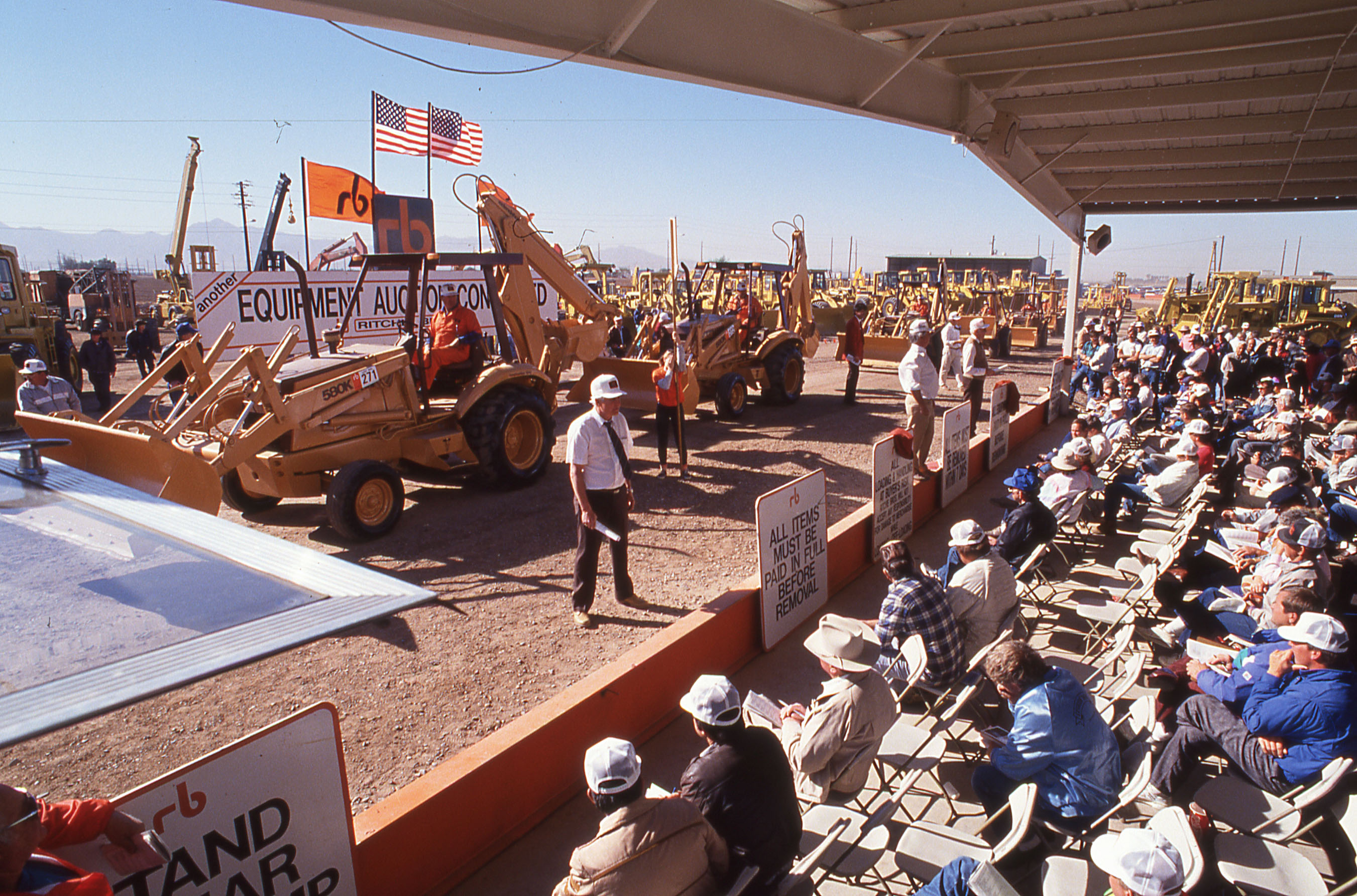 Agenda
Introduction to your Territory Manager
Ritchie Bros. Background/History
Market Conditions Overview
Auction Trends
Case Studies

Auction Demand 
Questions
Question for the Group
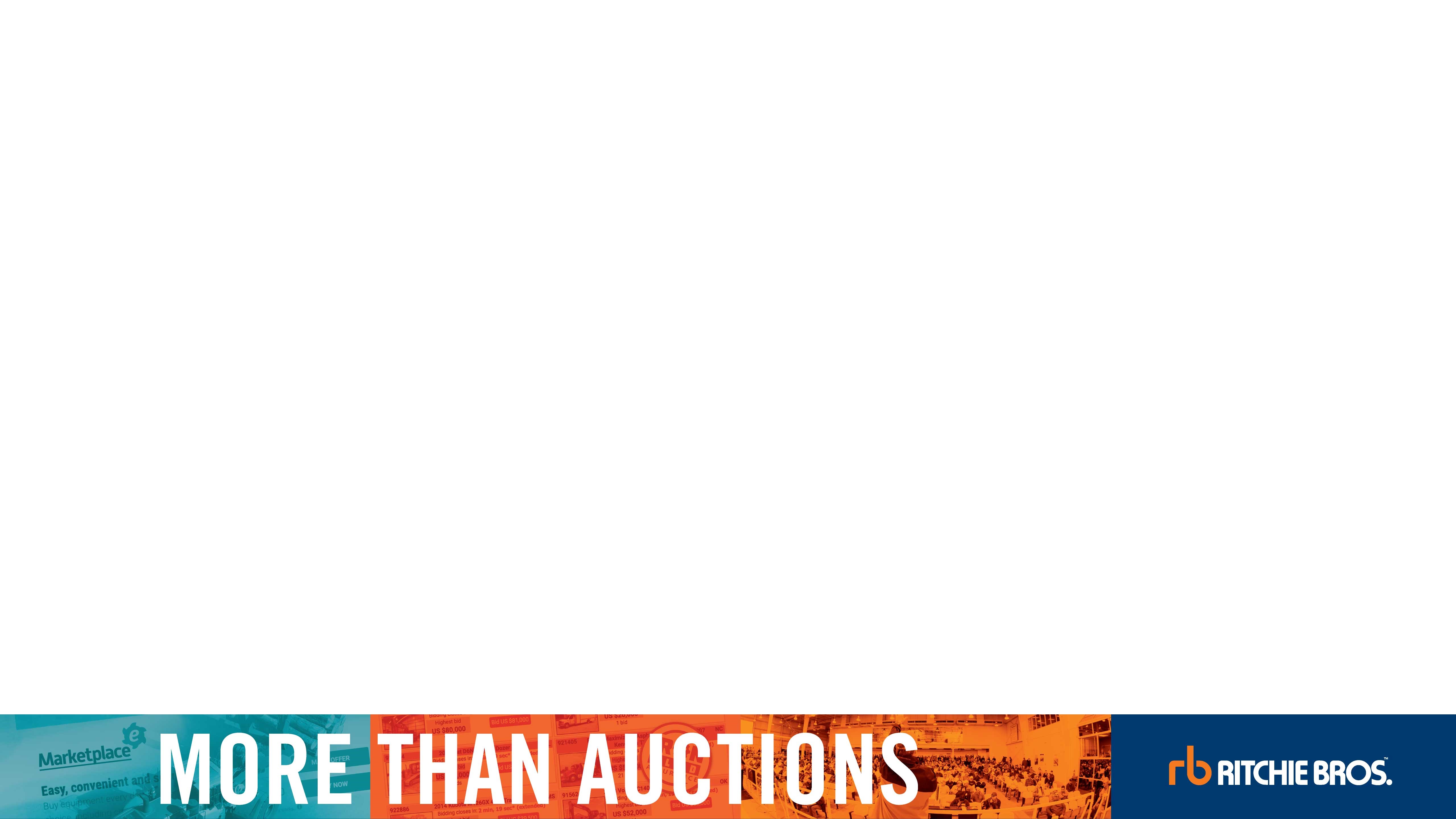 [Speaker Notes: Intro about myself new to group, new to Ritchie Bros and new to this area
Quick background and brief history of Ritchie Bros to better understand the size an scope of our organization and the data we provide
Quick overview of current economic conditions
Review of Ritchie Bros and IP auctions trends 
Case studies to review to draw comparison of market trends to actual equipment that has sold here locally. 
Test during this section, 3 questions pop up. For those of you that are able please answer questions prizes will be awarded after presentation
Current auction demand
Questions time permitting]
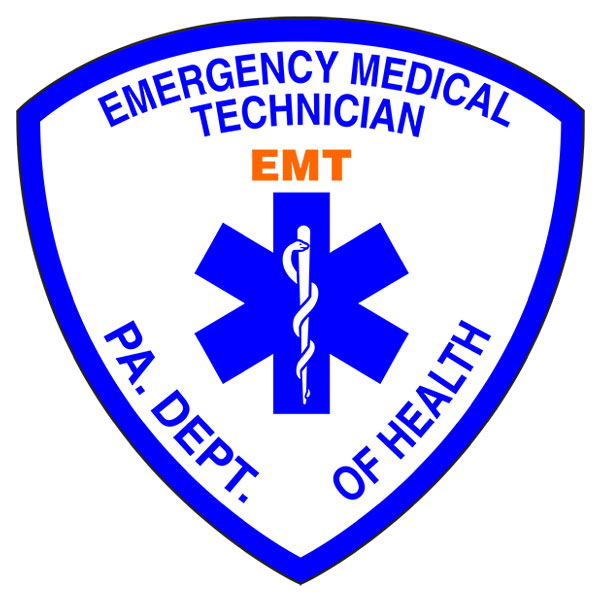 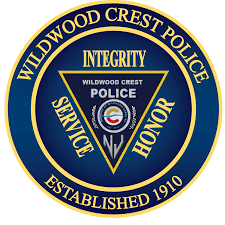 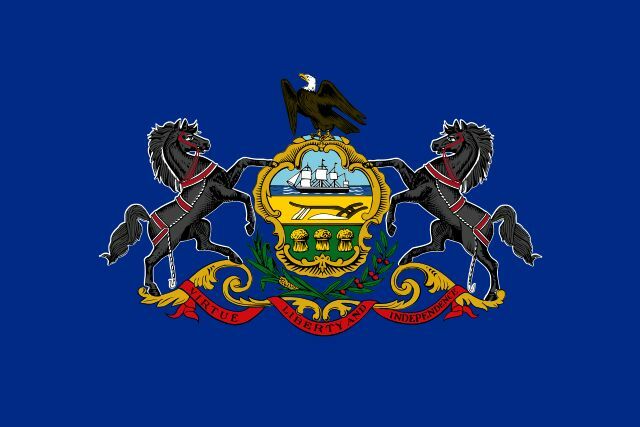 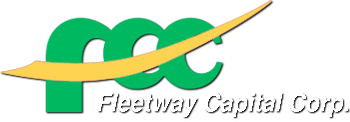 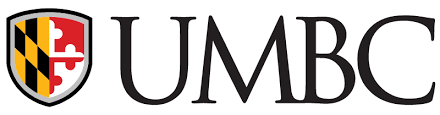 Pennsylvania – Philadelphia Suburbs

UMBC - EMT, Law Enforcement

Fleetway Capital Corp. – King of Prussia, PA 
Equipment Financing/Leasing 9+ Years 
Account Executive, Underwriting, Asset Management
3      CONFIDENTIAL
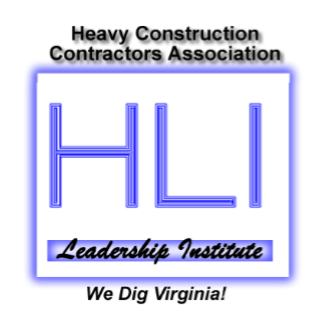 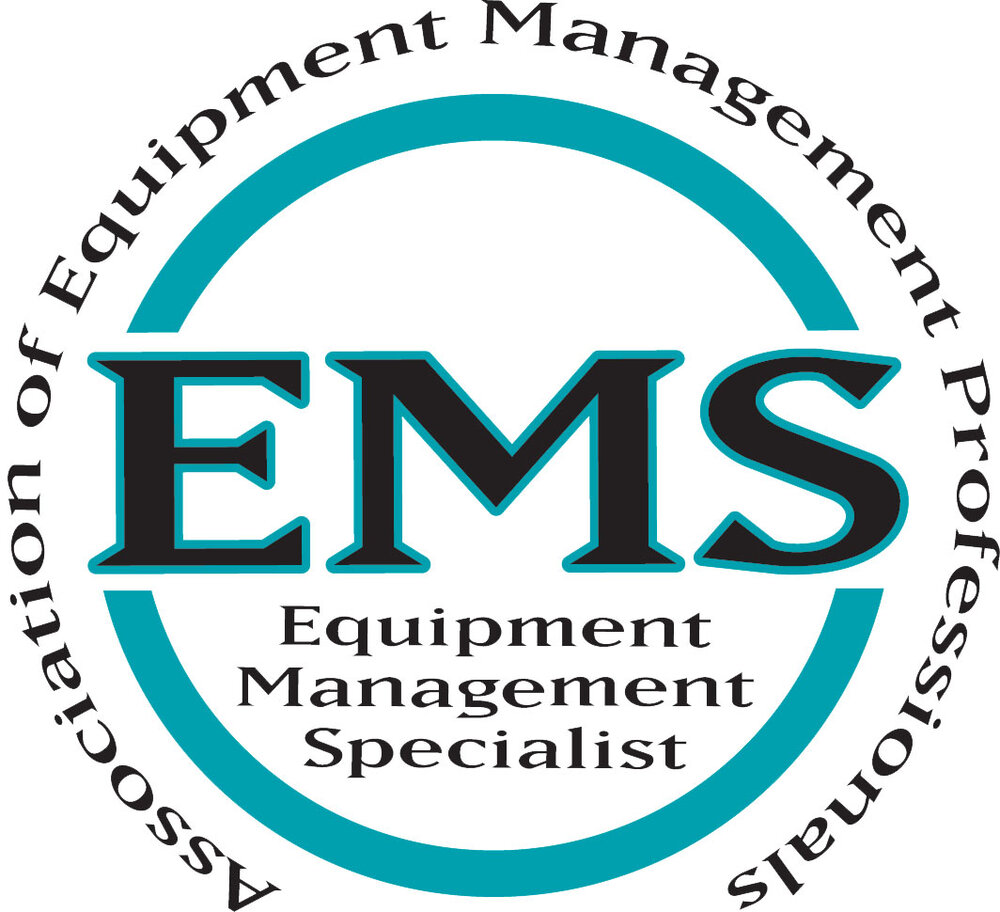 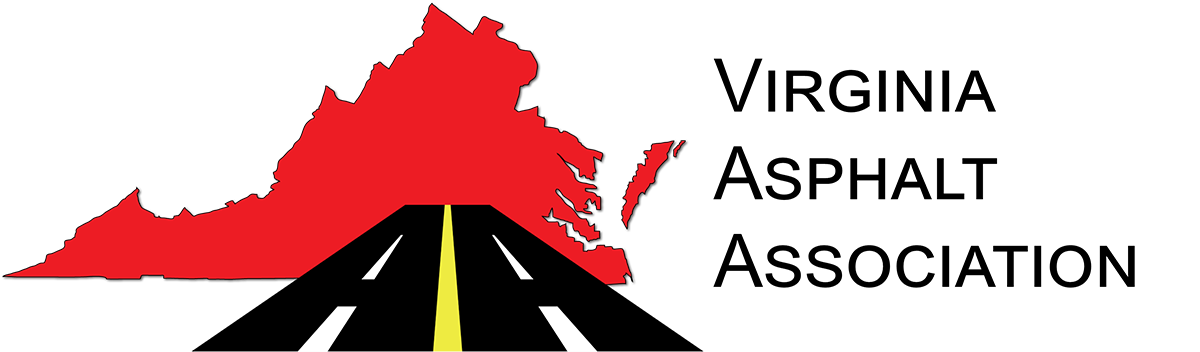 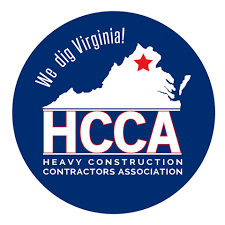 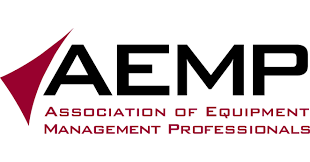 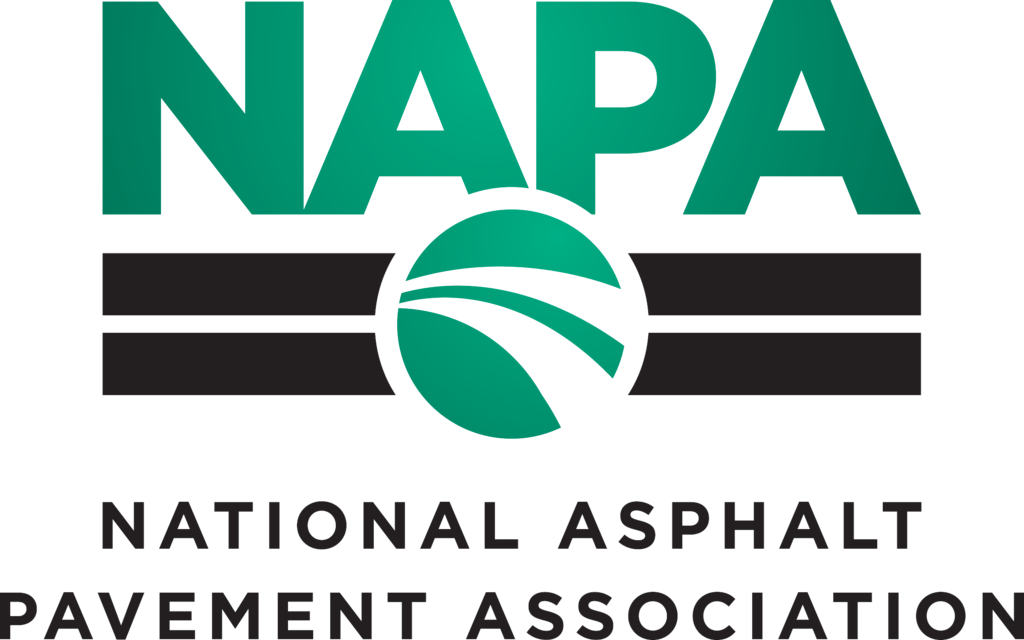 4      CONFIDENTIAL
- About -
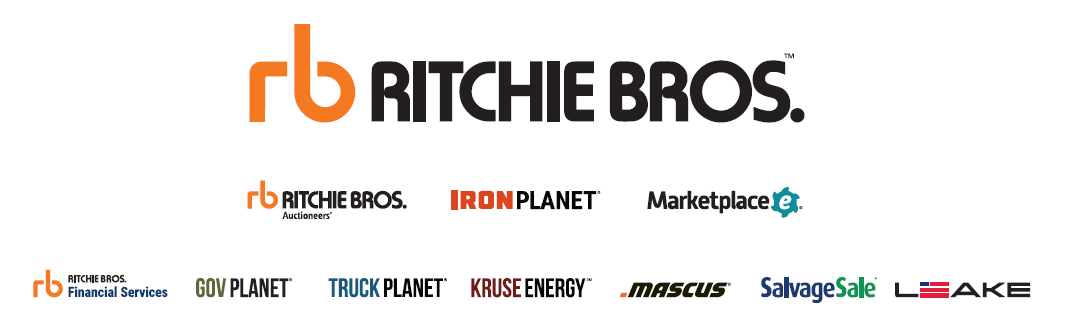 ALWAYS INNOVATING WITH OUR CUSTOMERS IN MIND
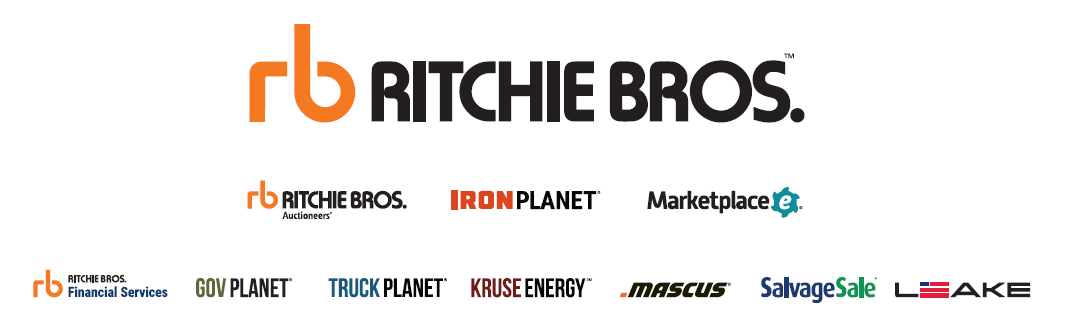 ALWAYS INNOVATING WITH OUR CUSTOMERS IN MIND
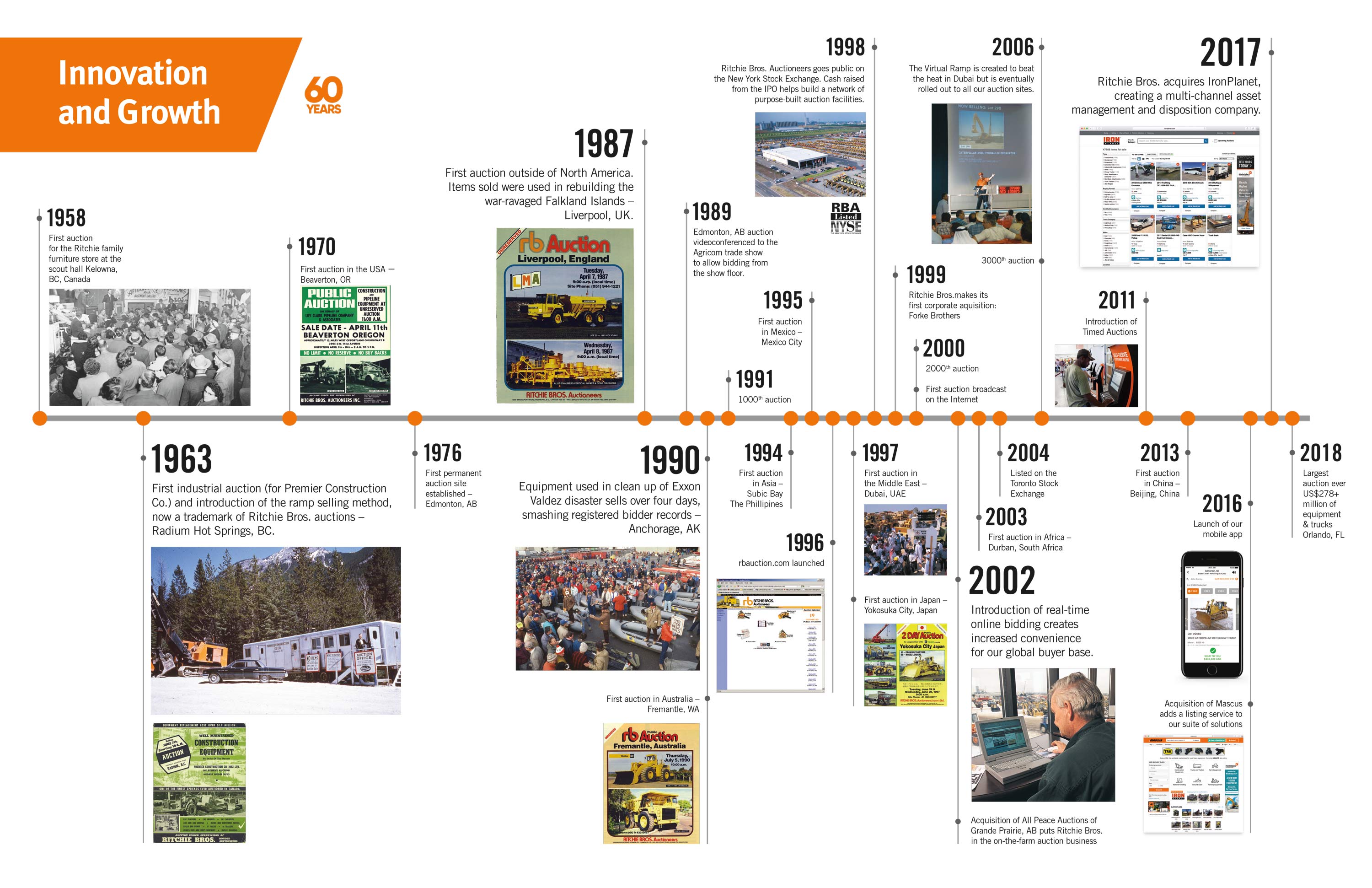 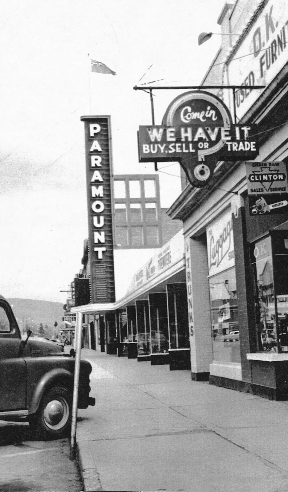 [Speaker Notes: https://www.cbc.ca/news/business/ritchie-bros-auctioneers-anniversary-fuelled-1.4753067
$2000 bank note due for the family furniture store, so the 3 Ritchie Bros. decided to have a furniture auction
Event was a success, so the decided to look at other industries and settled on heavy equipment.
First auction held in 1963
By 2017 the company was selling over 4.5B in used equipment
2017 RBA acquired the IP platform
In 2019 RBA/IP sold over 5.1B in Used equipment 

Selling points 1 min (need to add response to COVID 19)]
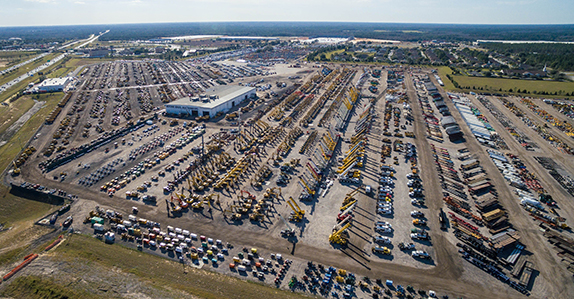 Current Market Conditions
COVID-19 AND US ECONOMY
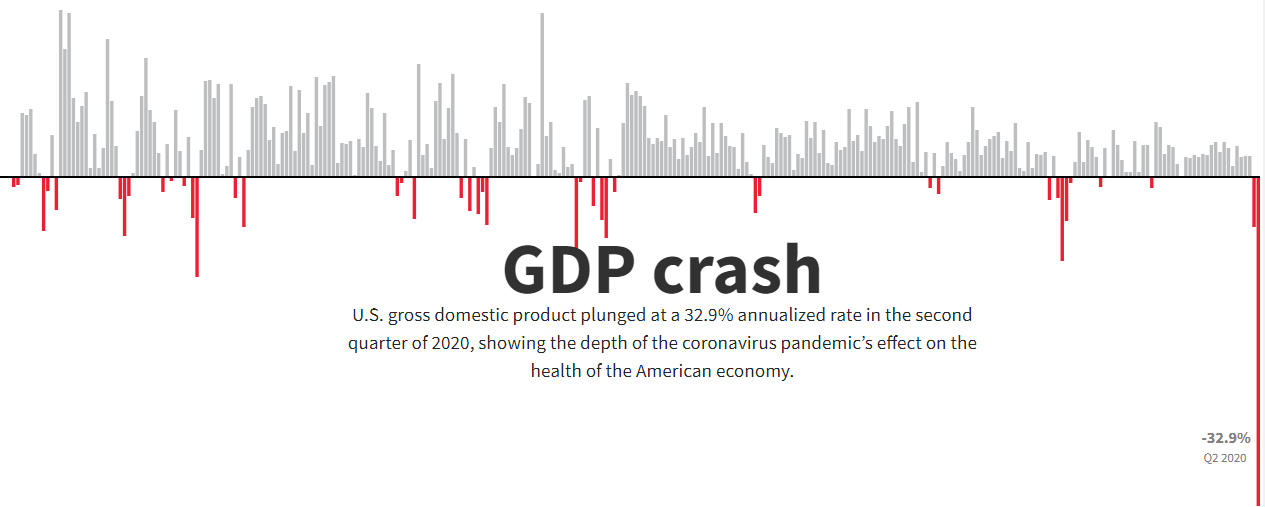 [Speaker Notes: GDP fell at a 32.9% annualized rate, the deepest decline since records began back in 1947.
The COVID-19 pandemic has caused the biggest blow to the US economy since the Great Depression.]
COVID-19 AND US ECONOMY
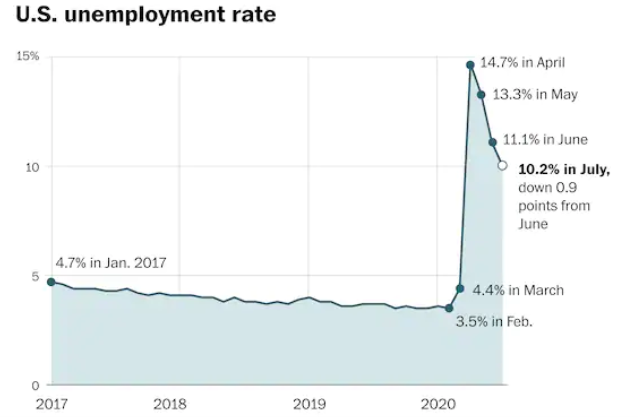 [Speaker Notes: 2008 recession — Unemployment hit 20% unemployment
2020 COVID Pandemic —  unemployment hit 16.6% 
Projection:  economy will recover quickly once the pandemic has subsided.]
CRUDE OIL PRICES
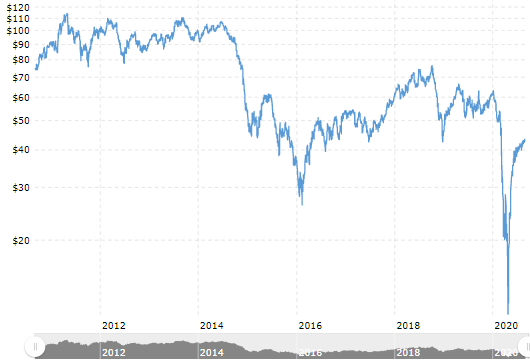 12      CONFIDENTIAL
[Speaker Notes: http
s://www.cnbc.com/2020/08/04/oil-markets-fuel-demand-coronavirus-in-focus.html

Crude Price as of 8/31
U.S. West Texas Intermediate (WTI) crude futures fell 30 cents, or 0.7% to $40.71 a barrel.
Brent crude futures fell 37 cents, or 0.8% to $43.78 a barrel.
Slide comes after WTI rose 1.8% and Brent climbed 1.5% after increase in manufacturing
Decrease due to: 
Increase in Covid Cases & Lockdowns
Inventory remains high

https://www.rbauction.com/blog/ritchie-bros-is-the-go-to-solution-for-buying-and-selling-oil-gas-equipment]
COVID-19 AND US ECONOMY
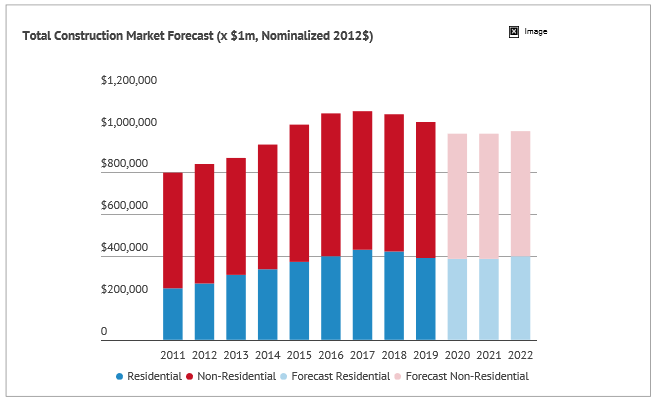 13      CONFIDENTIAL
[Speaker Notes: http
s://www.cnbc.com/2020/08/04/oil-markets-fuel-demand-coronavirus-in-focus.html



Crude Price as of 8/31
U.S. West Texas Intermediate (WTI) crude futures fell 30 cents, or 0.7% to $40.71 a barrel.
Brent crude futures fell 37 cents, or 0.8% to $43.78 a barrel.
Slide comes after WTI rose 1.8% and Brent climbed 1.5% after increase in manufacturing
Decrease due to: 
Increase in Covid Cases & Lockdowns
Inventory remains high]
Mapping the coronavirus impact on US construction
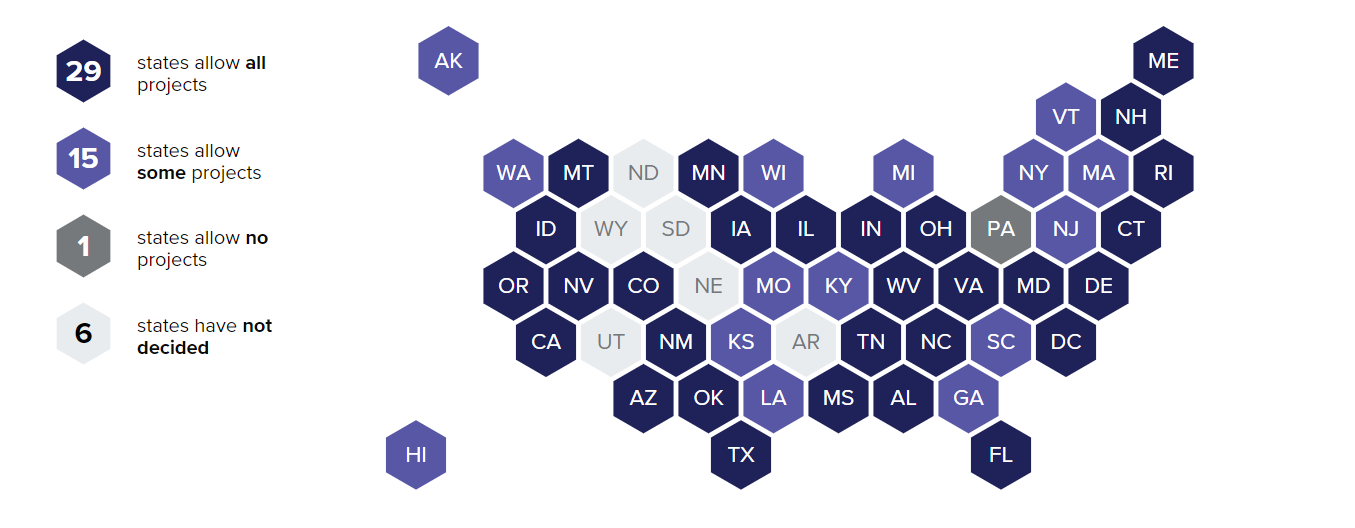 14      CONFIDENTIAL
[Speaker Notes: https://www.constructiondive.com/news/mapping-high-impact-construction-across-the-us/551042/]
COVID-19 & EQUIPMENT MANAGER SENTIMENT
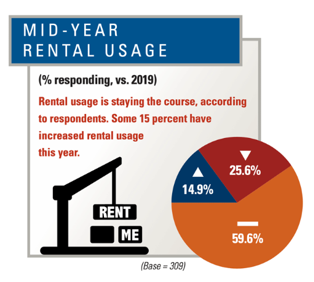 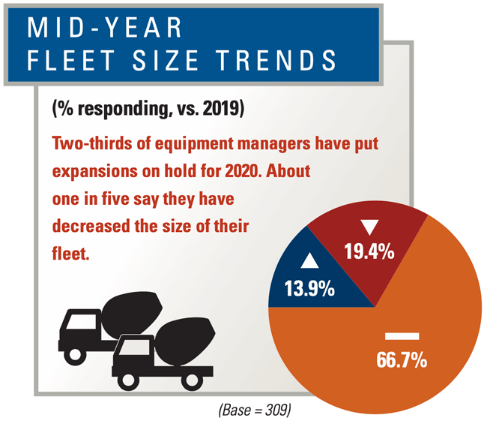 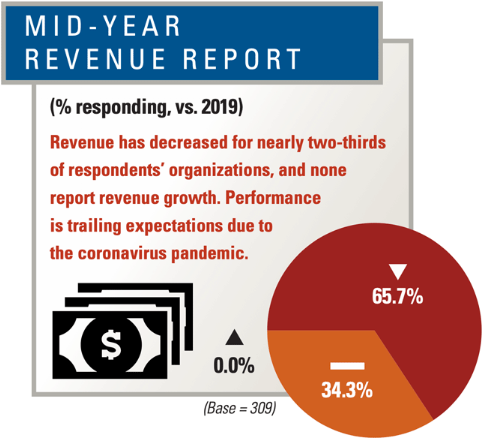 Mid-Year Fleet size Trends
Mid-Year Rental Usage
Mid-Year Revenue Report
(% responding, vs, 2019)
Two-thirds of equipment managers have put expansions on hold for 2020 About one in five say their fleet.
(% responding, vs, 2019)
Rental usage is straying the course, according to respondents. Some 15 percent have increased rental usage this year.
(% responding, vs, 2019)
Revenue has decreased for nearly two-thirds of respondents’ organizations, and none report revenue growth. Performance is trailing expectations due to the coronavirus pandemic.
[Speaker Notes: Source of article and size of survey]
Equipment Trends
USED EQUIPMENT PRICE INDICES
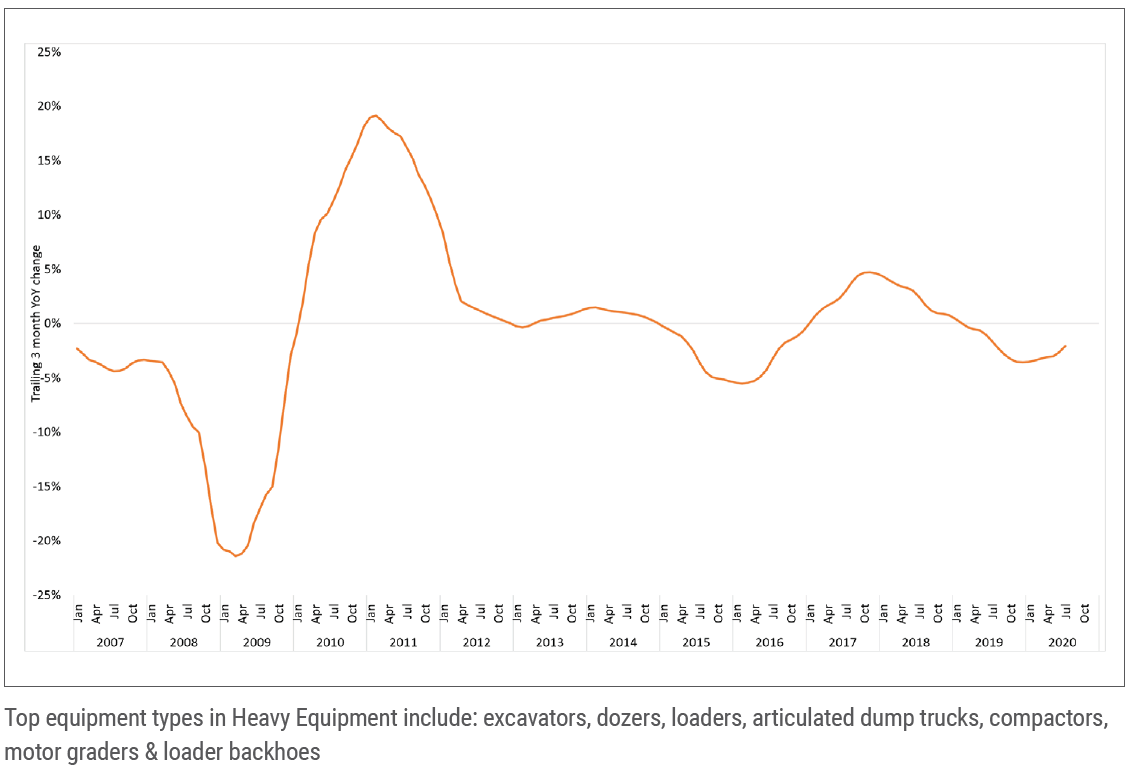 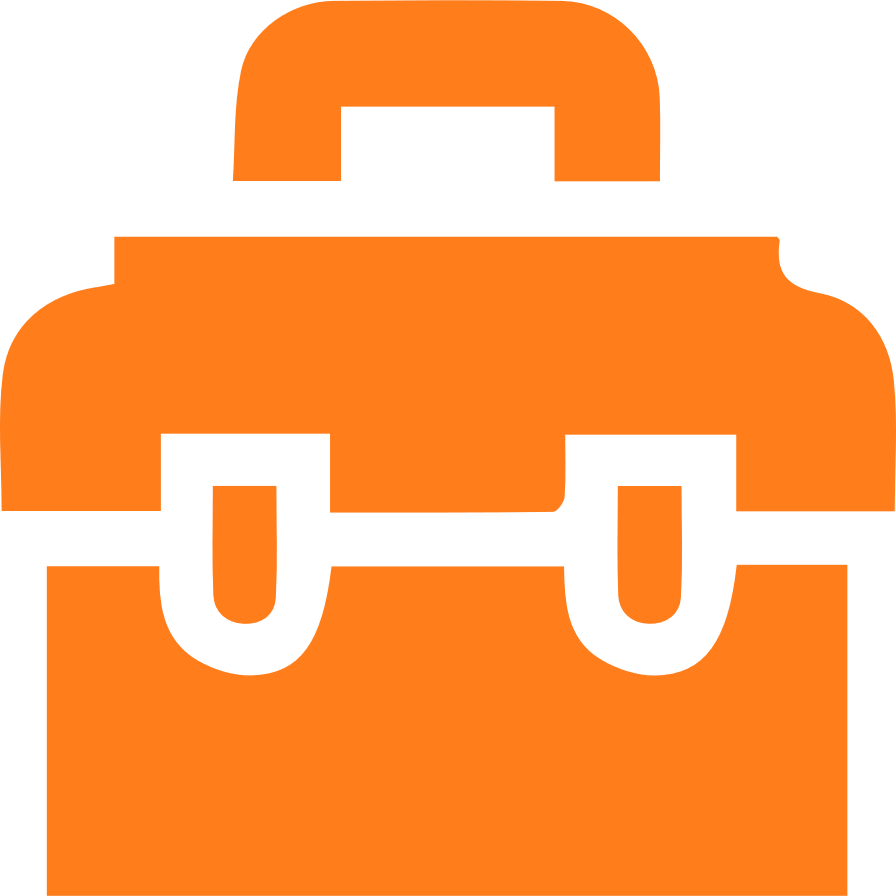 Heavy equipment 
In our estimation, for the 3 months ending July, prices for used heavy equipment declined ~2% (± 1.5%) compared to the same time frame last year.
17      CONFIDENTIAL
[Speaker Notes: Competitors reporting 6-10% decrease in value 
CAT 6% Competitor 5-10% 
https://www.equipmentworld.com/should-you-buy-used-construction-equipment-in-2020-how-to-navigate-the-market-amid-a-pandemic/]
USED EQUIPMENT PRICE INDICES
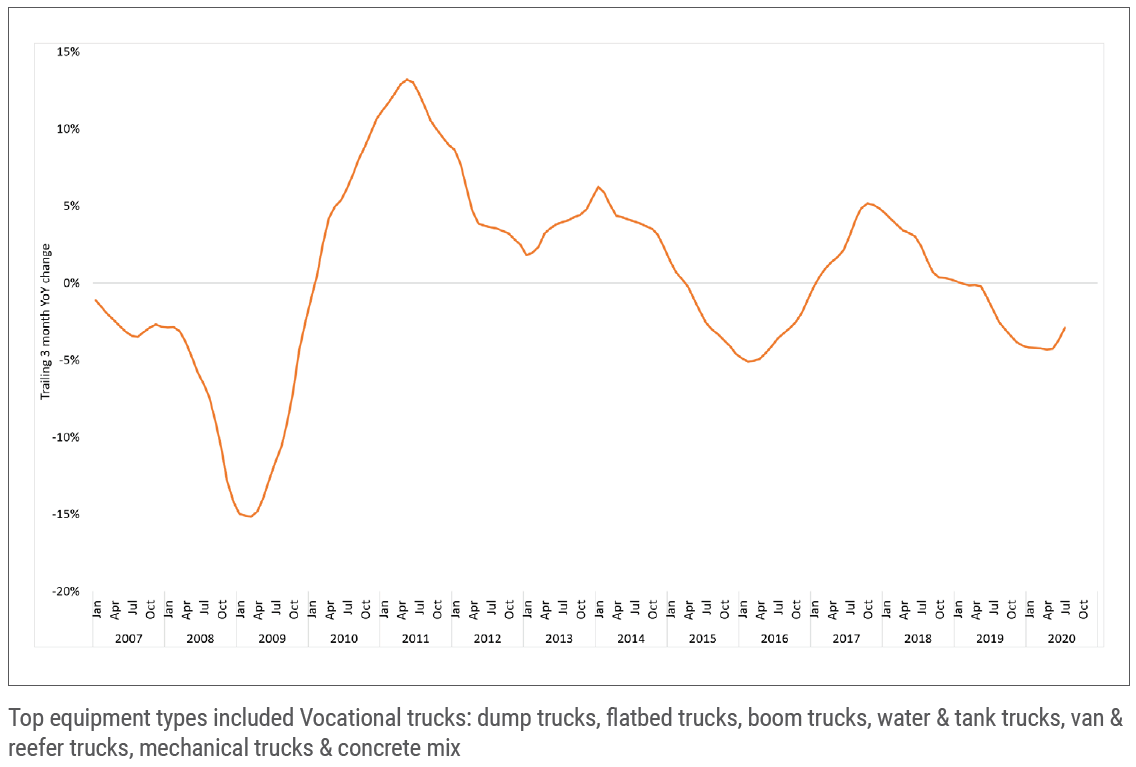 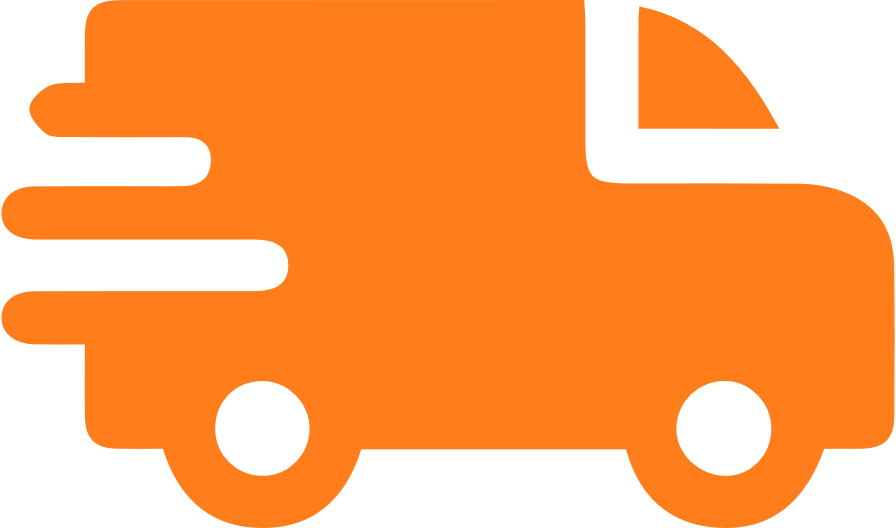 Vocational trucks 
In our estimation, for the 3 months ending July, prices for used vocational trucks declined ~3% (± 1.5%) compared to the same time frame last year.
18      CONFIDENTIAL
[Speaker Notes: Can we compare these to regional results.  VA to NY, PA]
MARKET TRENDS BY TYPE OF EQUIPMENT – HYDRAULIC EXCAVATORS
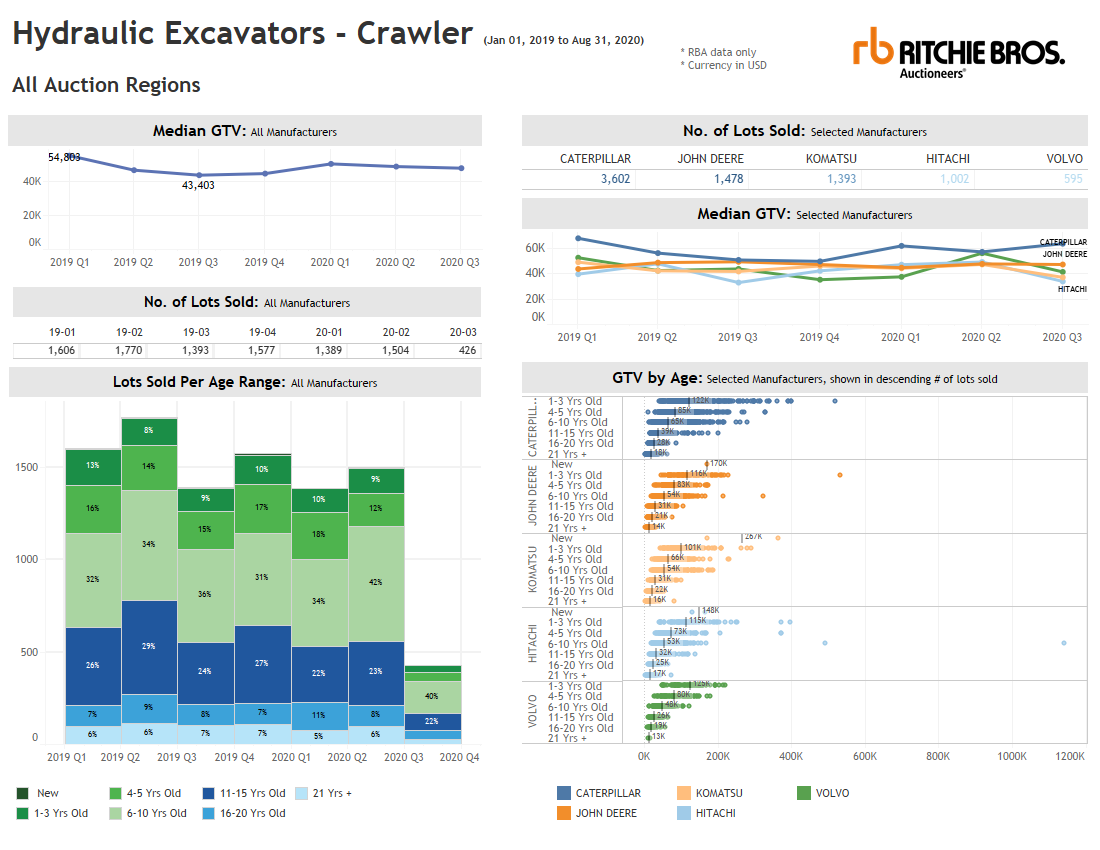 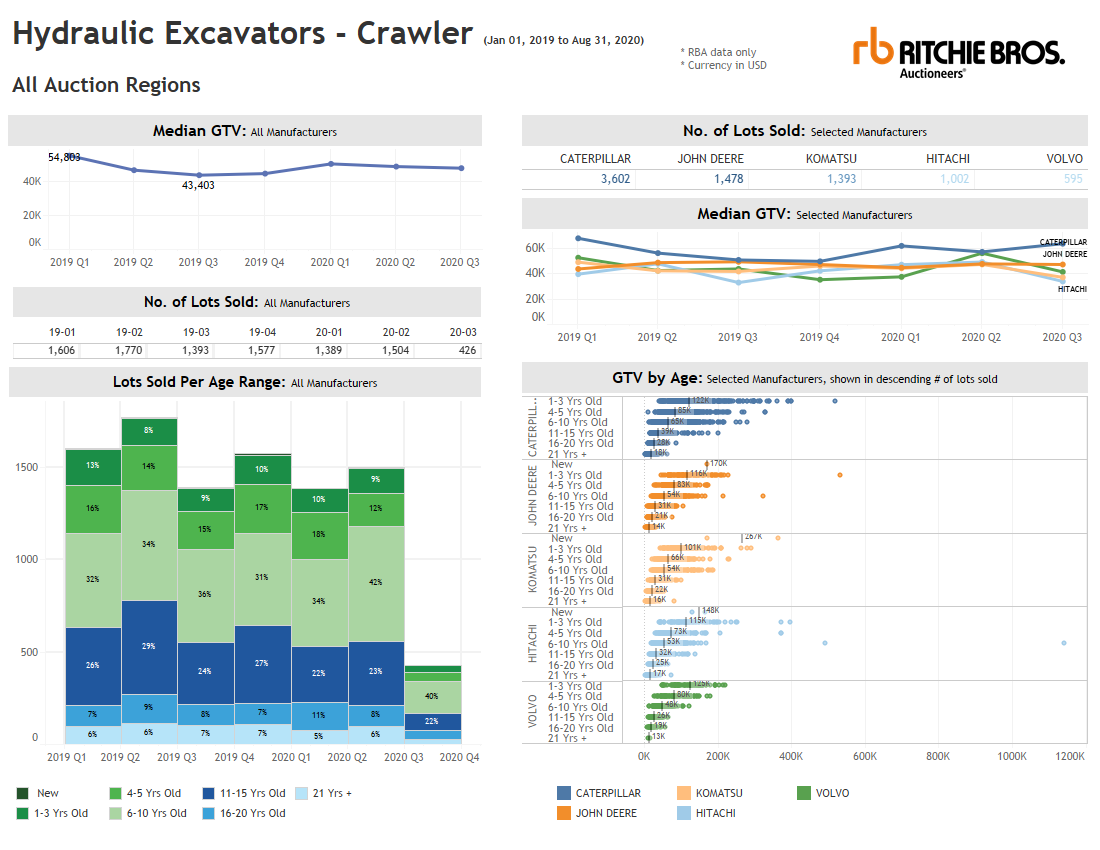 19      CONFIDENTIAL
[Speaker Notes: US brands leading used equipment excavator market]
IRONPLANET SNAPSHOT
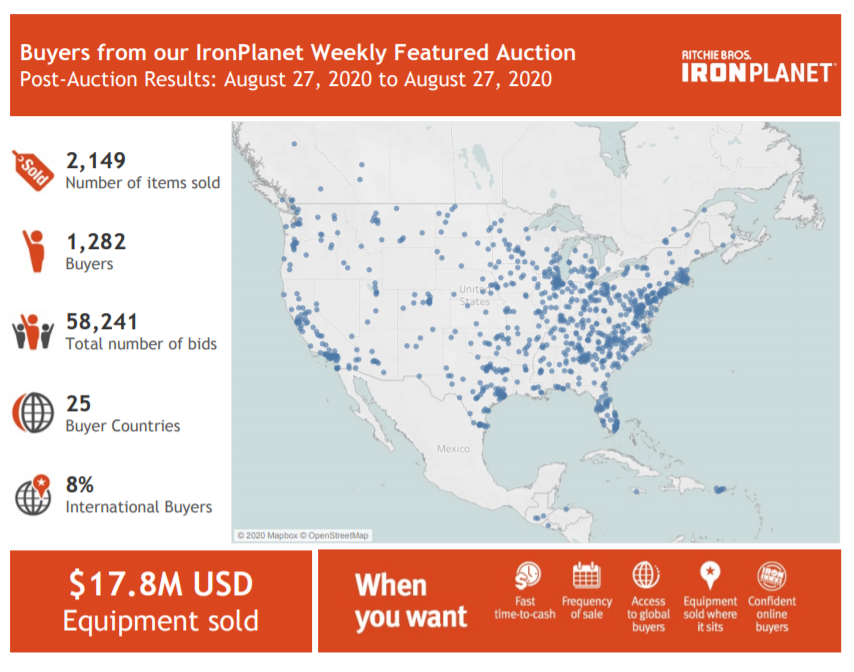 20      CONFIDENTIAL
End User Participation
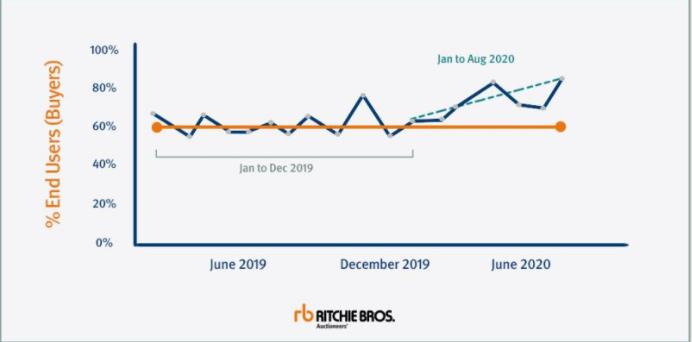 21      CONFIDENTIAL
[Speaker Notes: ore and more of our customers are the ones putting the equipment to work. End users participation at our live online auctions on rbauction.com has increased to 78% - up 10% from 2019! More end users buying from us and not dealers]
Used Heavy Equipment Market Recap
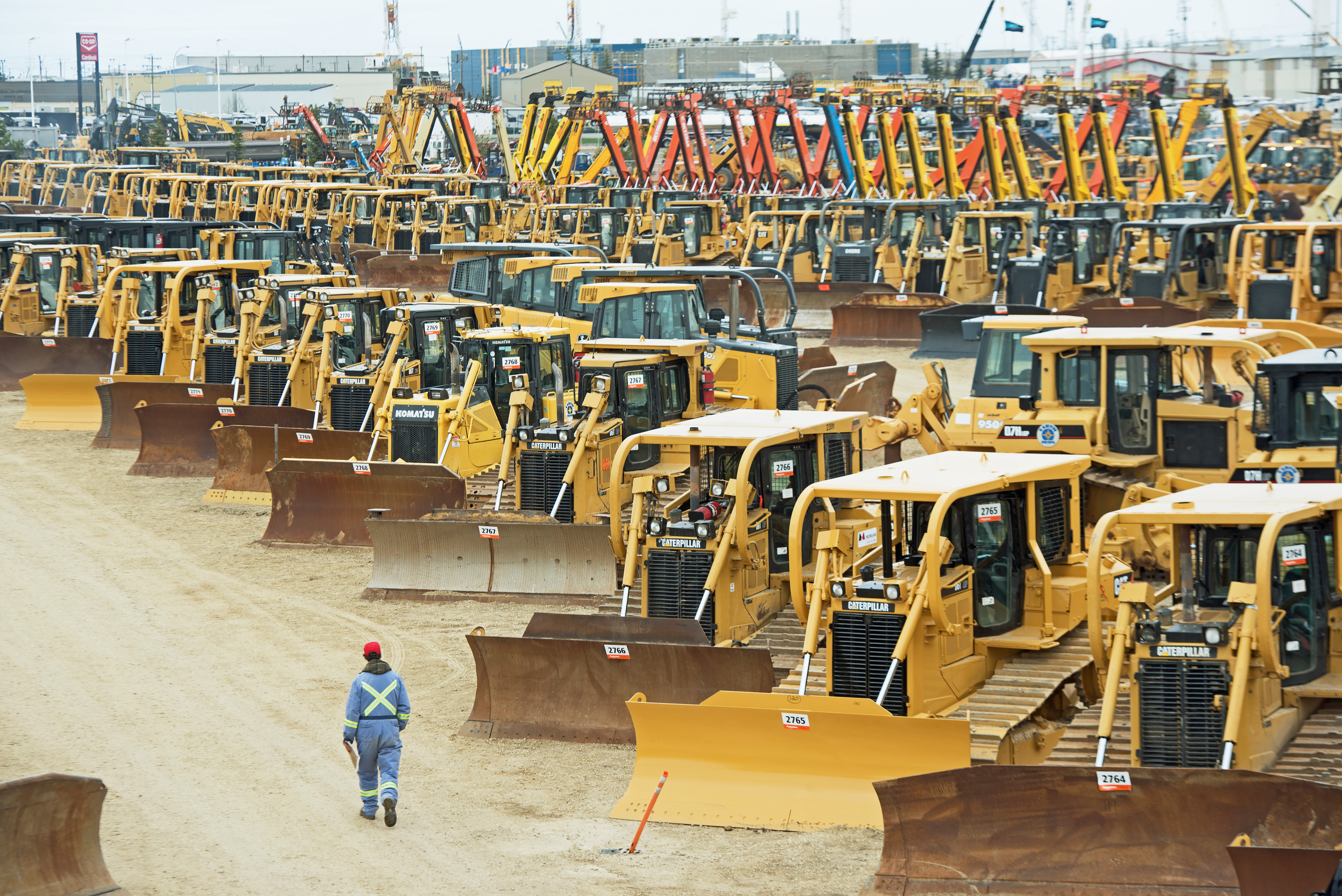 Heavy Equipment Pricing Stable
now is a good time to sell
03
01
02
End User Participation is up 10%
Recent Iron Planet exceeding expectations
8% International Buyers
Uncertainty moving into next year…will the market change?
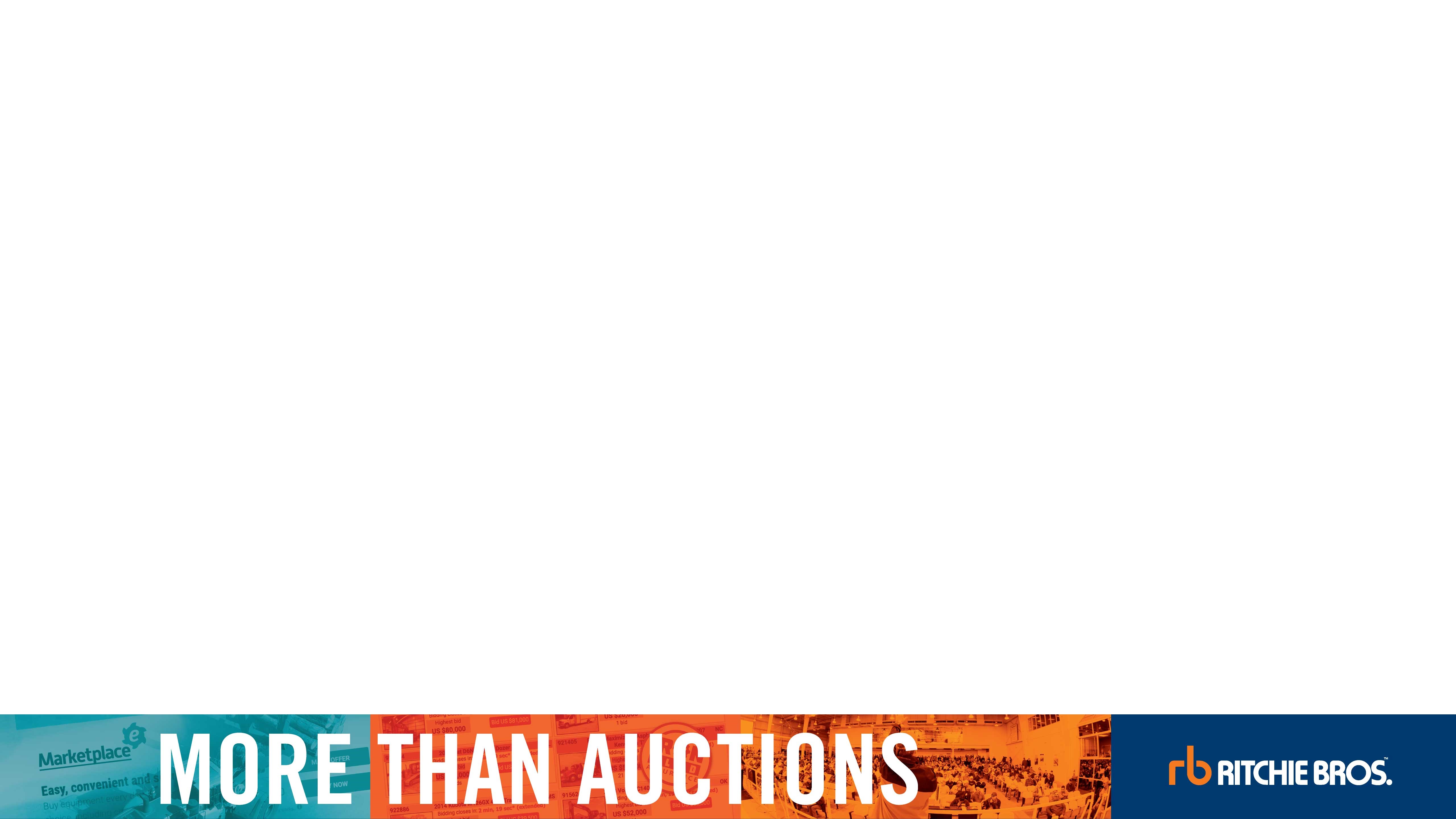 22      CONFIDENTIAL
OTHER PRICING FACTORS
Lead time on new equipment
Late and Low – limited supply in market and limit availability of new machines
Many OEMs have reported increases in lead time for new machines, and it’s primarily due to the lower demand in the past three months as well as oil and gas prices going down,
-Nick Yates, CAT
Used equipment pricing tends to lead any significant changes in the market…Coming out of a downturn, there will be a recovery in used prices before they appear in new equipment, she says. With unavoidable availability issues stemming from supply chain disruptions, expect increased demand for quality used equipment that can go right to work.
-Tara Stryker, director of remarketing, Volvo Construction Equipment
23      CONFIDENTIAL
CASE STUDIES
24      CONFIDENTIAL
Case Study #1
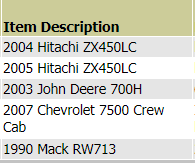 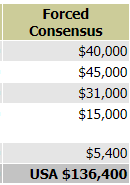 Total Projected $136,400
TOTAL SOLD $151,270
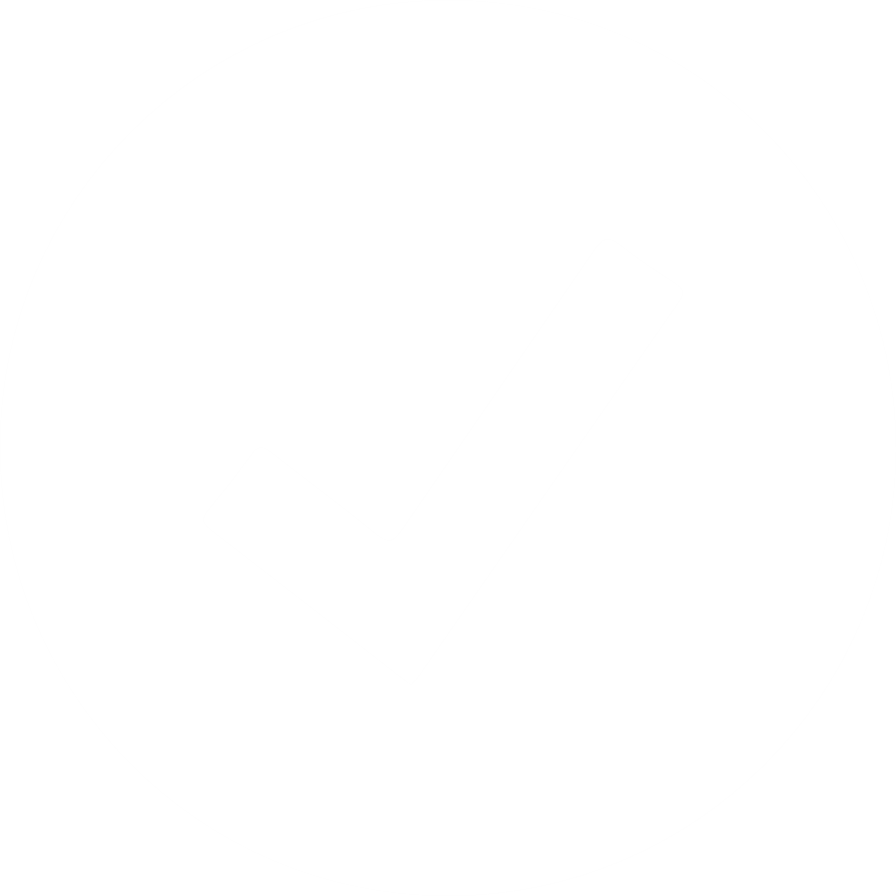 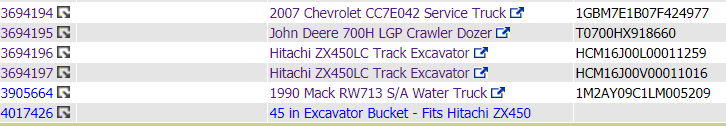 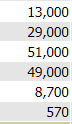 25      CONFIDENTIAL
WHAT YOU SEE…
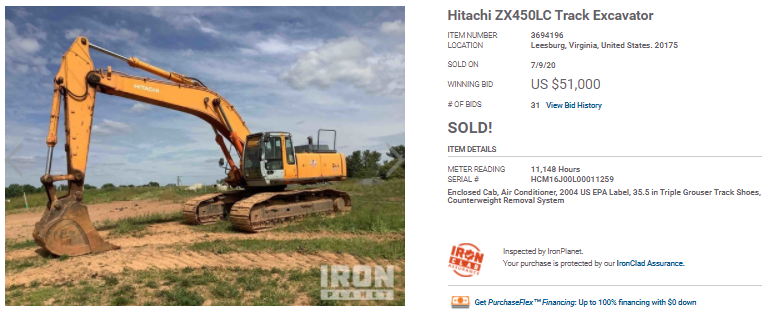 26      CONFIDENTIAL
WHAT YOU DON’T SEE…
Australia
Vietnam
Mexico
Netherlands
China
623 Hits
Projected $45k
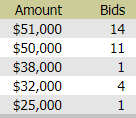 Sold $51k
31 Bids
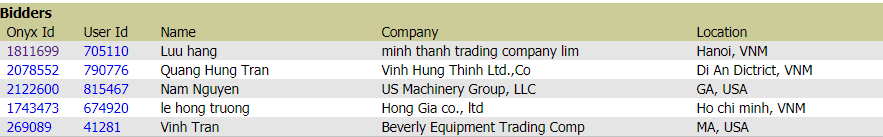 27      CONFIDENTIAL
Second Excavator
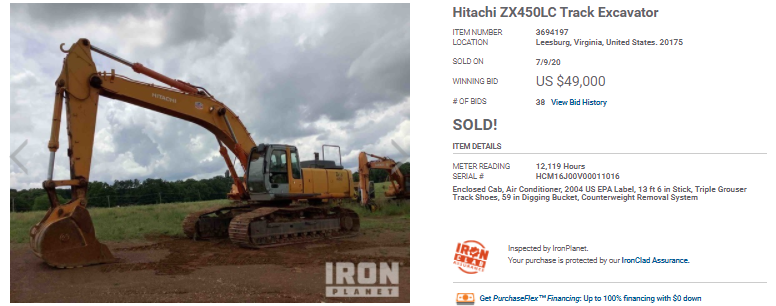 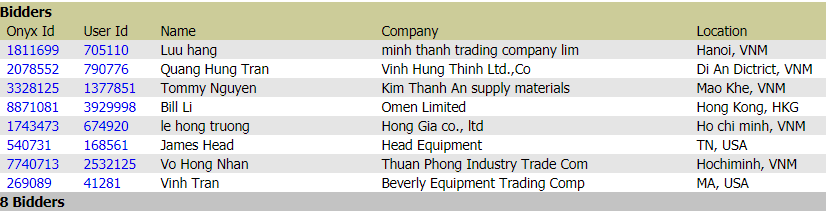 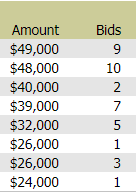 28      CONFIDENTIAL
Case Study #2
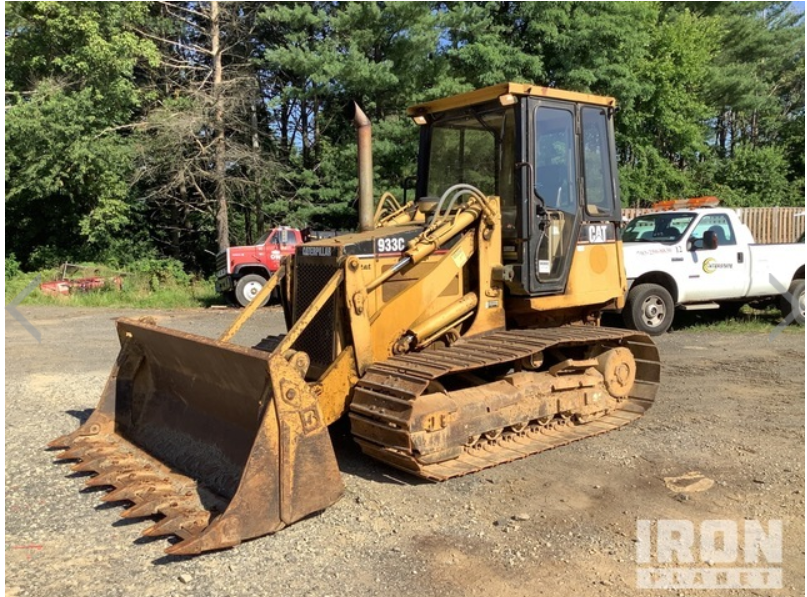 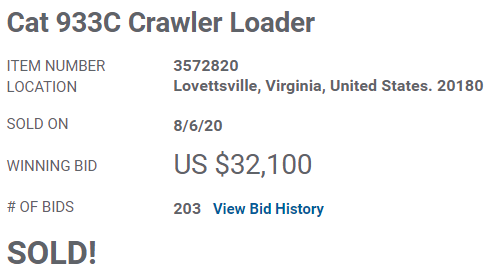 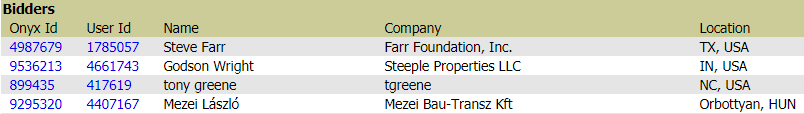 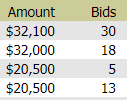 29      CONFIDENTIAL
Case Study #3
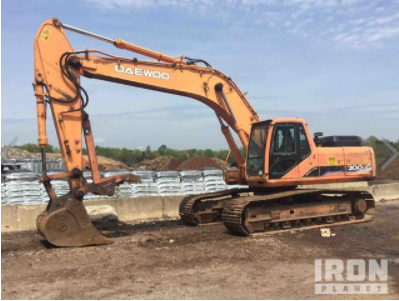 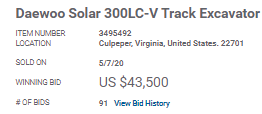 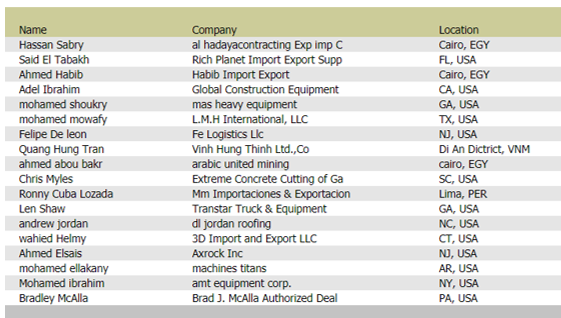 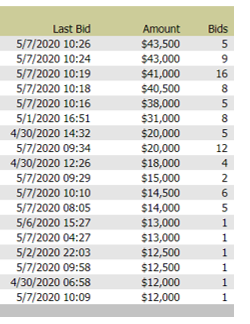 30      CONFIDENTIAL
Case Study #4
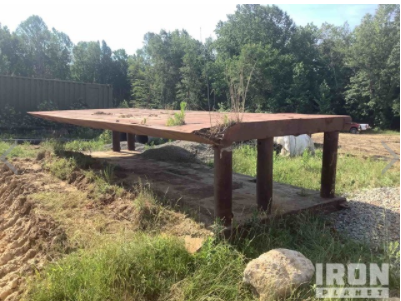 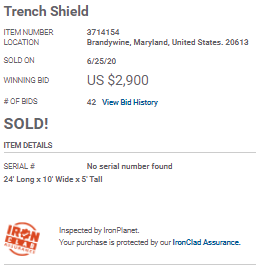 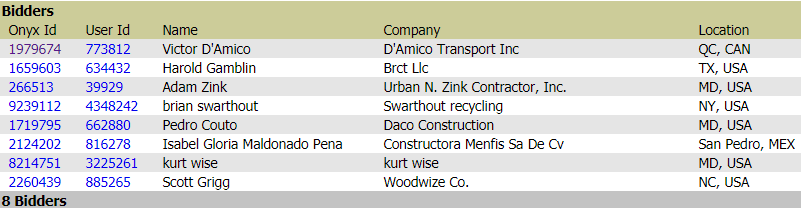 31      CONFIDENTIAL
Case Study #5
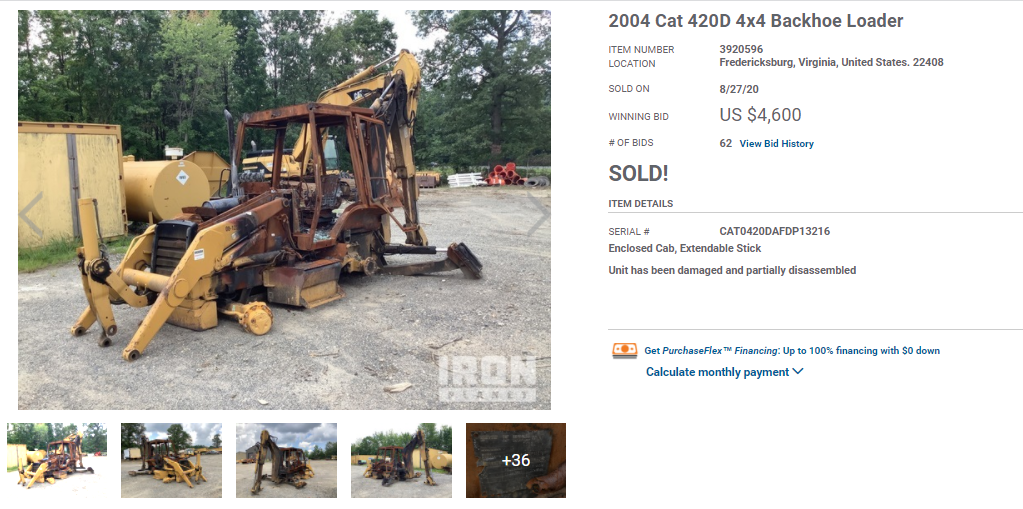 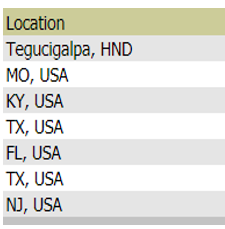 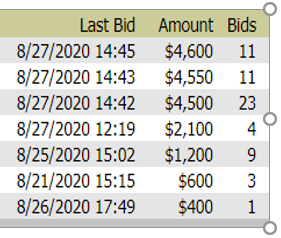 32      CONFIDENTIAL
WHAT IS YOUR MARKET KNOWLEDGE?
QUIZ
01
What was the final selling price of this unit?
02
How many bids did it receive?
03
How many bidders were bidding on this unit?
33      CONFIDENTIAL
What's it worth?
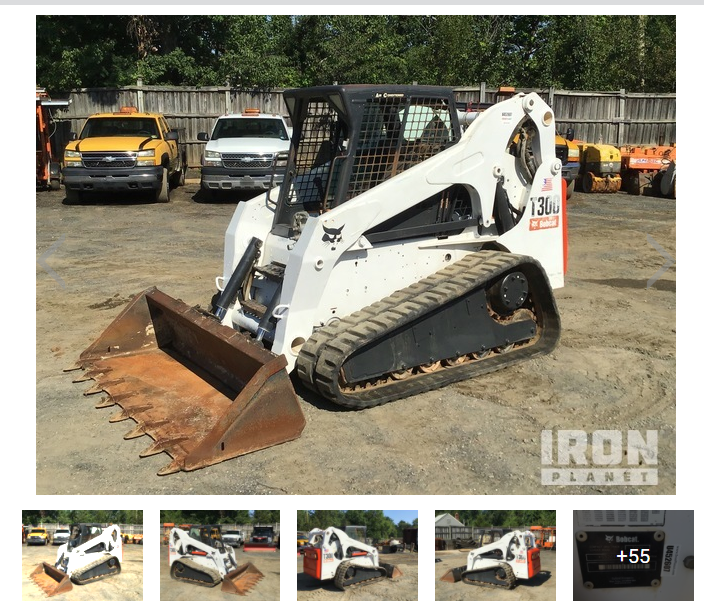 2006 Bobcat T300 Skid Steer5,663 HoursEnclosed Cab (Door missing), Air Conditioner, High-Flow Auxiliary Hydraulics, 7 Pin Electric Kit, Manual Coupler, Bucket
Results
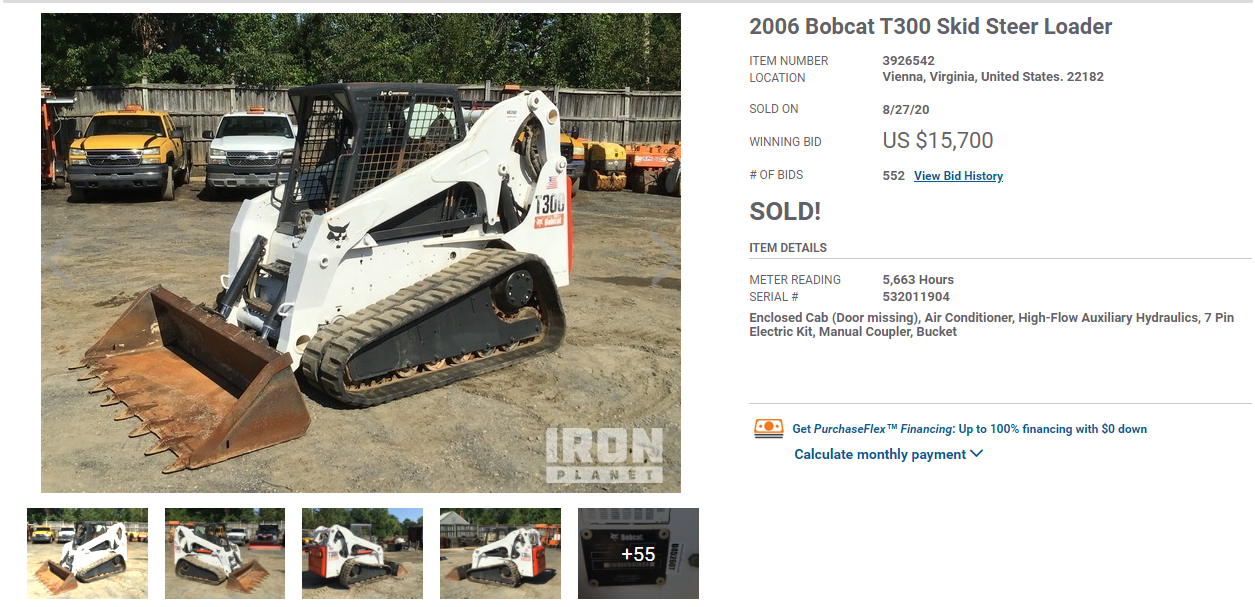 35      CONFIDENTIAL
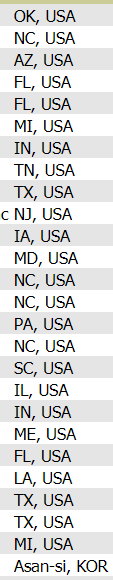 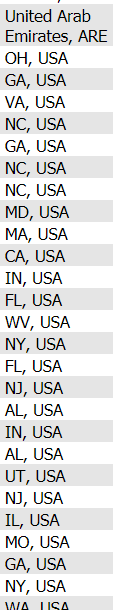 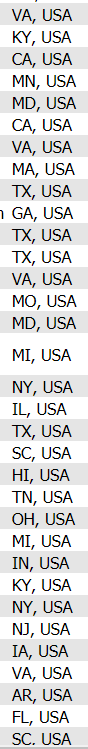 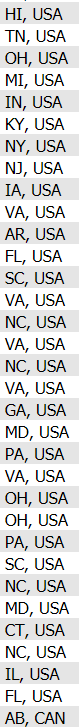 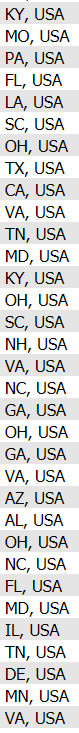 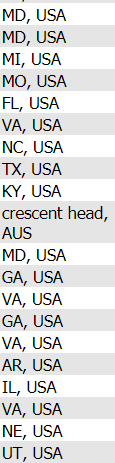 SOLD $15,700
2603 	Hits
161 	Bidders
552 	bids
4 	Countries
36      CONFIDENTIAL
Auction Demand
37      CONFIDENTIAL
AUCTION DEMAND
Today, during these unprecedented times sellers have come to rely on Ritchie Bros., now more than ever, to reach buyers with our industry-leading online platforms.  

During this pandemic we haven’t missed a beat for our customers.  
Here’s some of the numbers from Q1 2020:
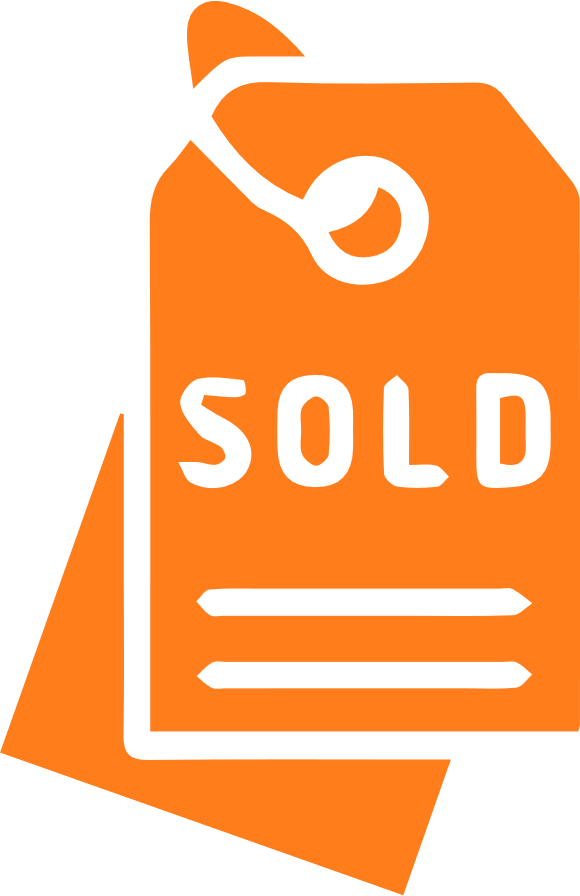 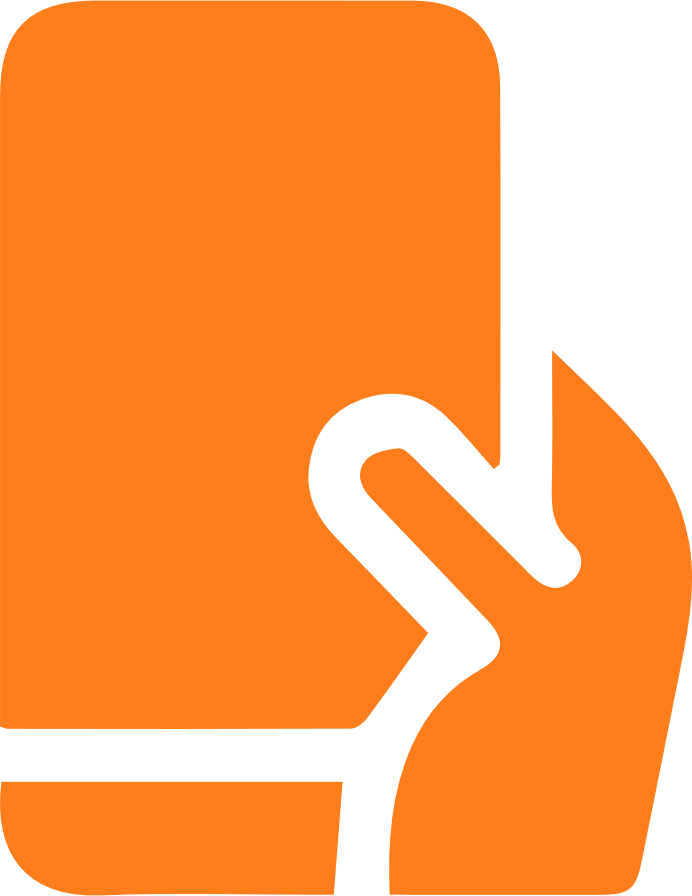 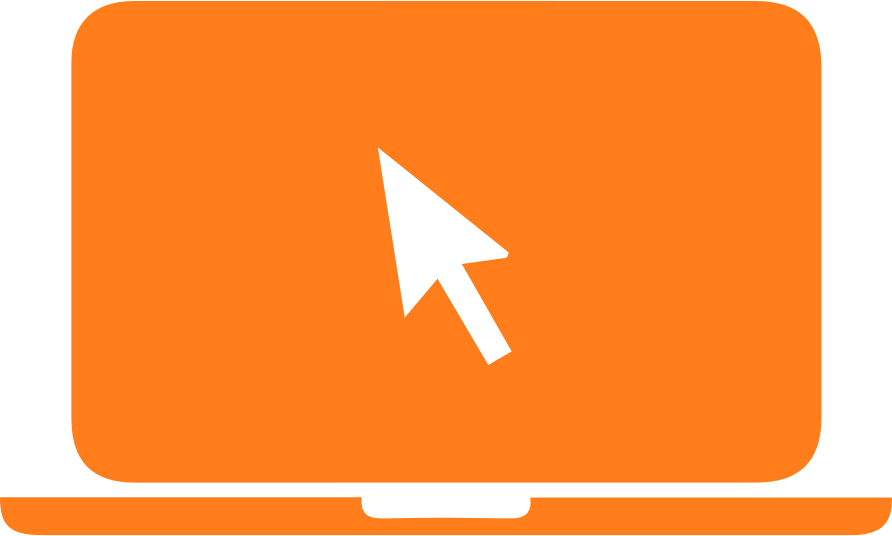 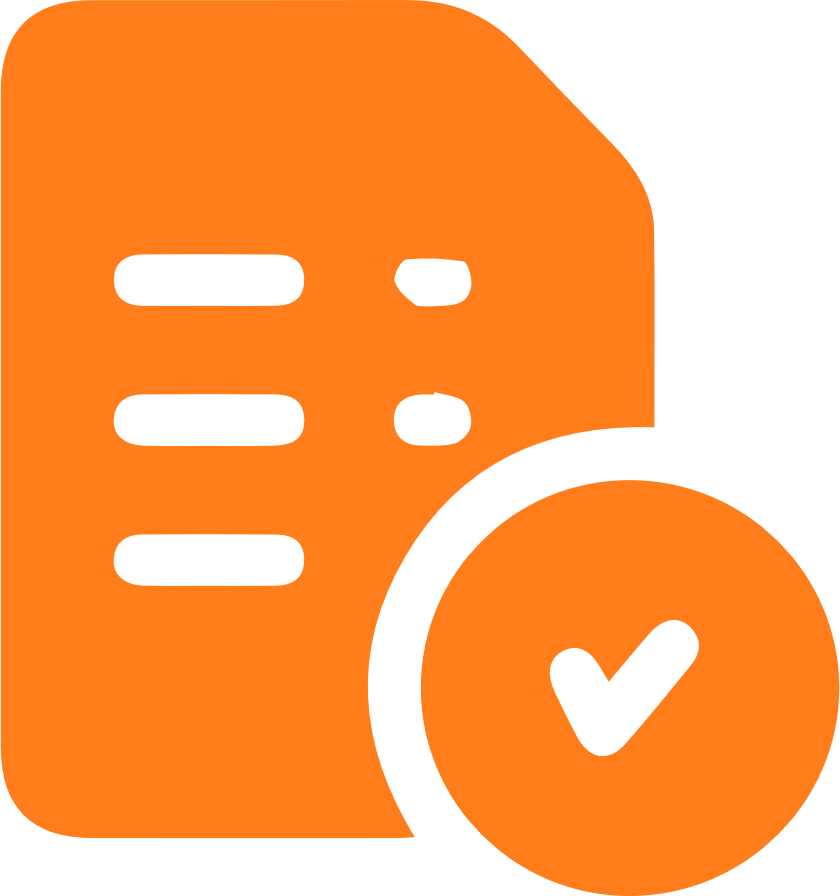 34.7M
8.2M
135,000+
$590M
Visits to our websites
Searches on our mobile app
Assets sold on behalf of sellers from 80+ countries
In pre-approved financing for buyers
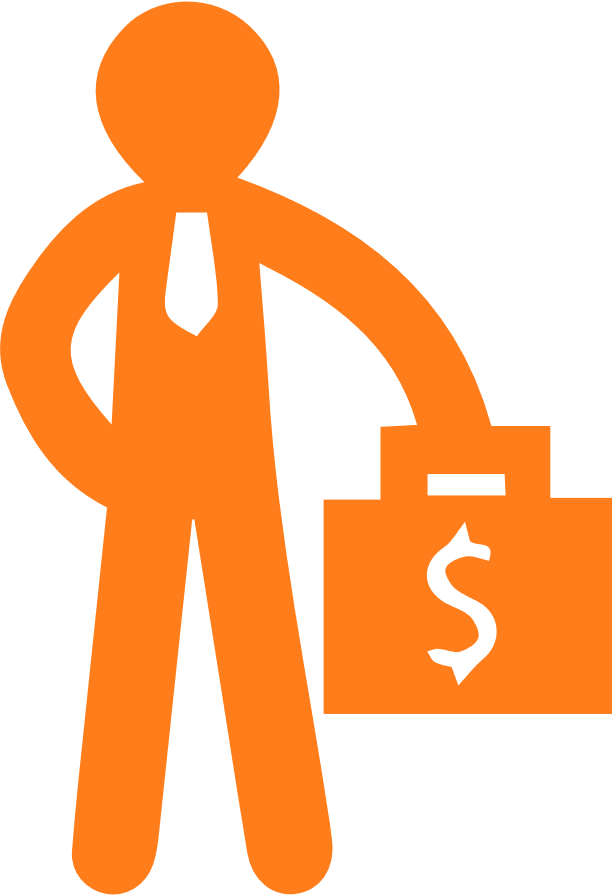 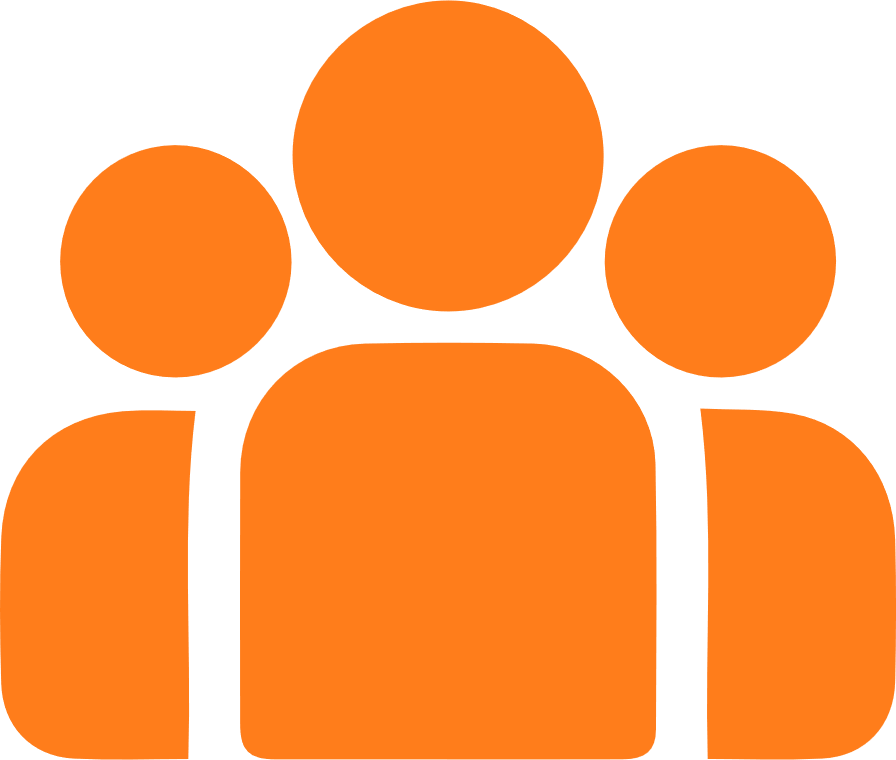 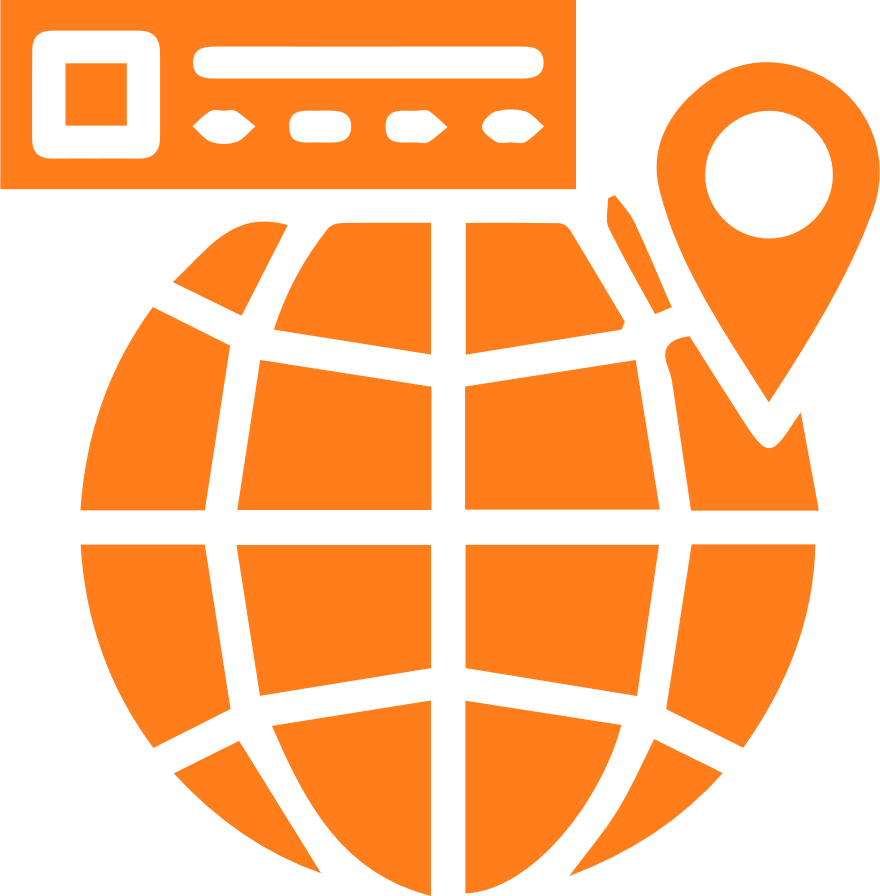 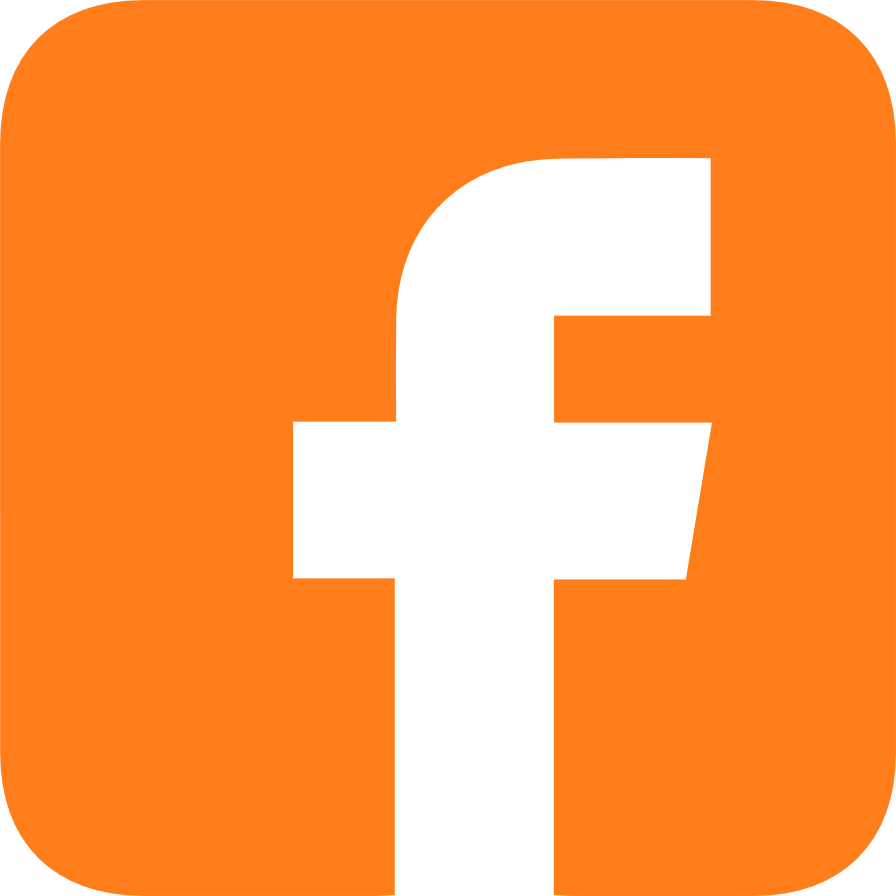 2.1M
$55B
1.5M
160
Bids received on items selling
In approved online bidding limits
Followers on social media
Countries reached with active bidders
AUCTION DEMAND
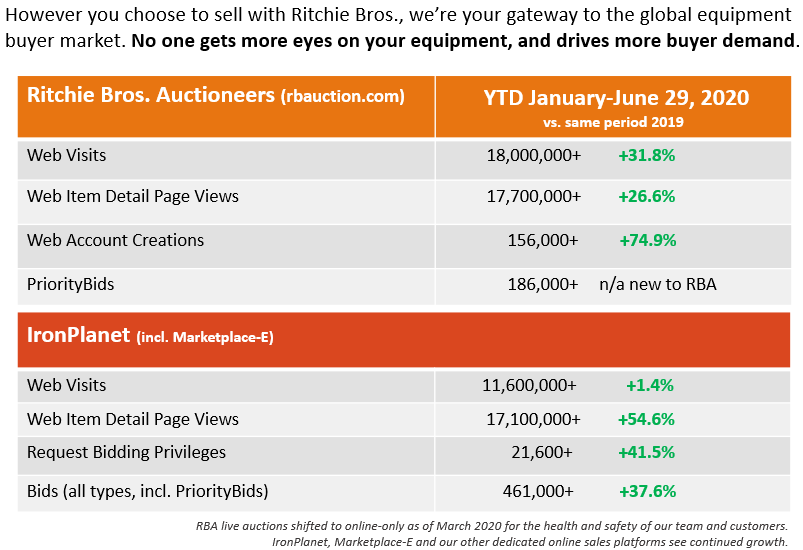 - Thank you -
Sign up for Monthly Market Trends Reports from Ritchie Bros.
CONNECT WITH ME ON LINKEDIN
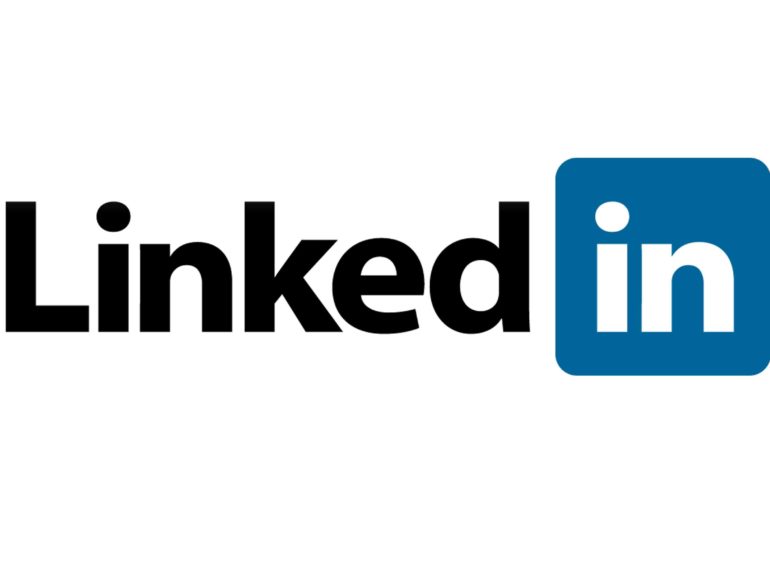 Ed Sullivan Jr
Territory Manager
Northern VA & Southwest MD
703-963-9113
esullivan@ritchiebros.com
41      CONFIDENTIAL